Л.П. Гунько
Сохраняя чувство времени
Пасторское лидерство в условиях перемен
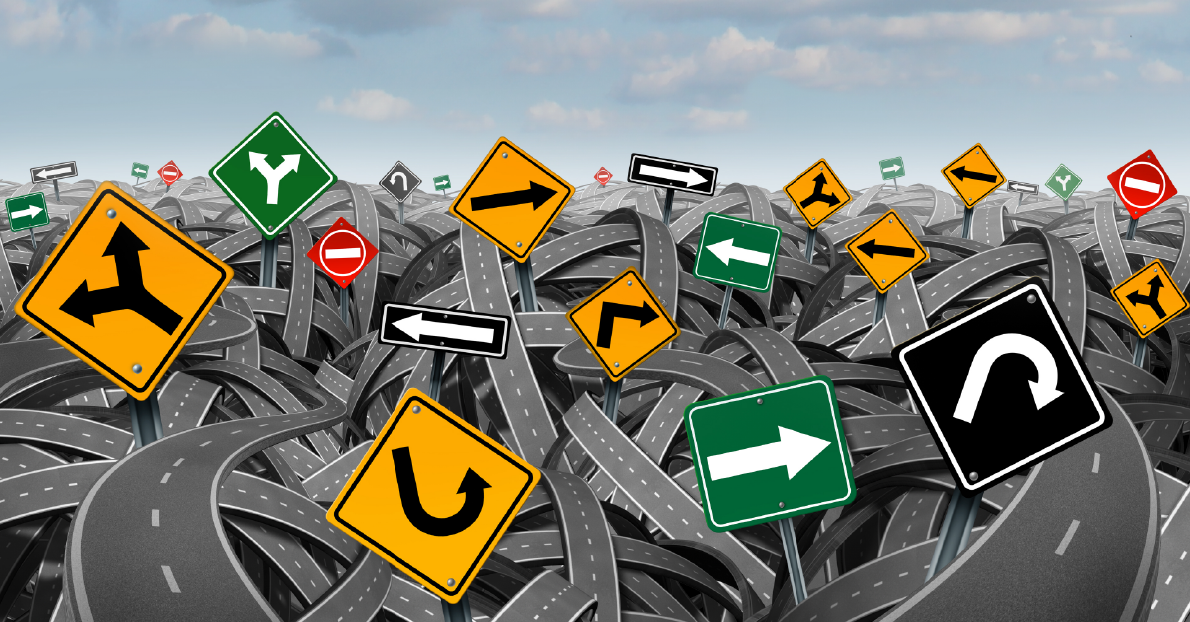 Перемены сопровождают нас всегда. Но скорость перемен в прошлом не шла ни в какое сравнение со скоростью перемен в течение последнего столетия и особенно последних 20 лет.
Отношение лидера к переменам
Отношение лидера и организации к переменам:
Игнорировать перемены
Адаптироваться к переменам
Возглавить перемены
Пример: часы
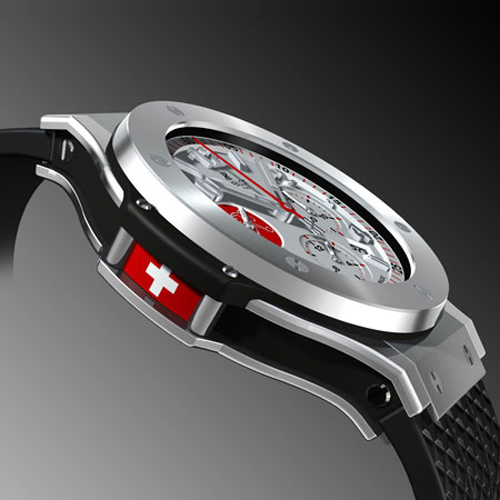 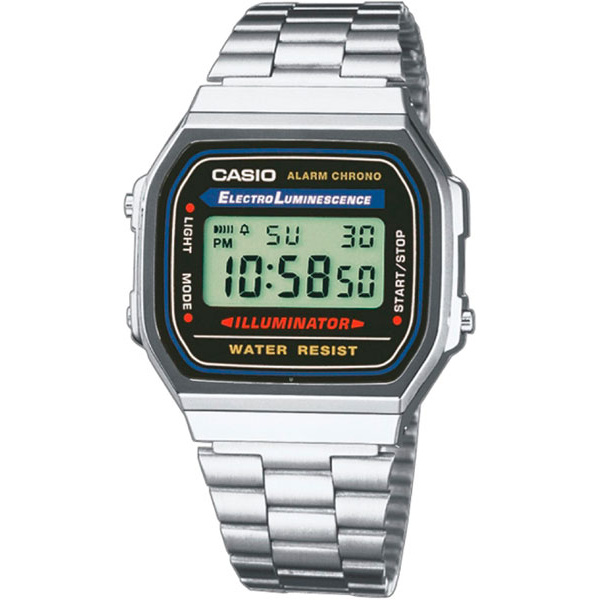 Пример: Реформация
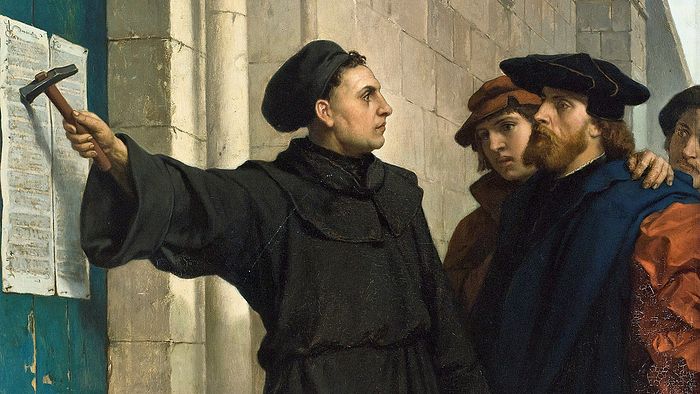 Исследование Кузеса и Познера
20 наиболее ценных качеств лидера:







(Кузес Д., Познер Б. «Вызов бросают лидеры»)
1. Честный
2. Дальновидный
3. Компетентный
4. Вдохновенный
5. Умный
6. Порядочный
7. Понимающий
8. Способный поддержать
9. Прямой
10. Достойный доверия
11. Способный к сотрудничеству
12. Решительный
13. Способный вдохновить
14. Честолюбивый
15. Смелый
16. Заботливый
17. Зрелый
18. Верный
19. Владеющий собой
20. Независимый
Дальновидность – это…
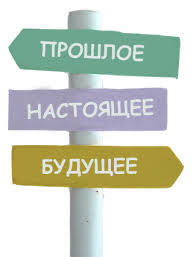 «способность раскрывать основные черты и свойства будущего, опираясь на знание характеристик прошлого и настоящего»
Дальновидность – это…
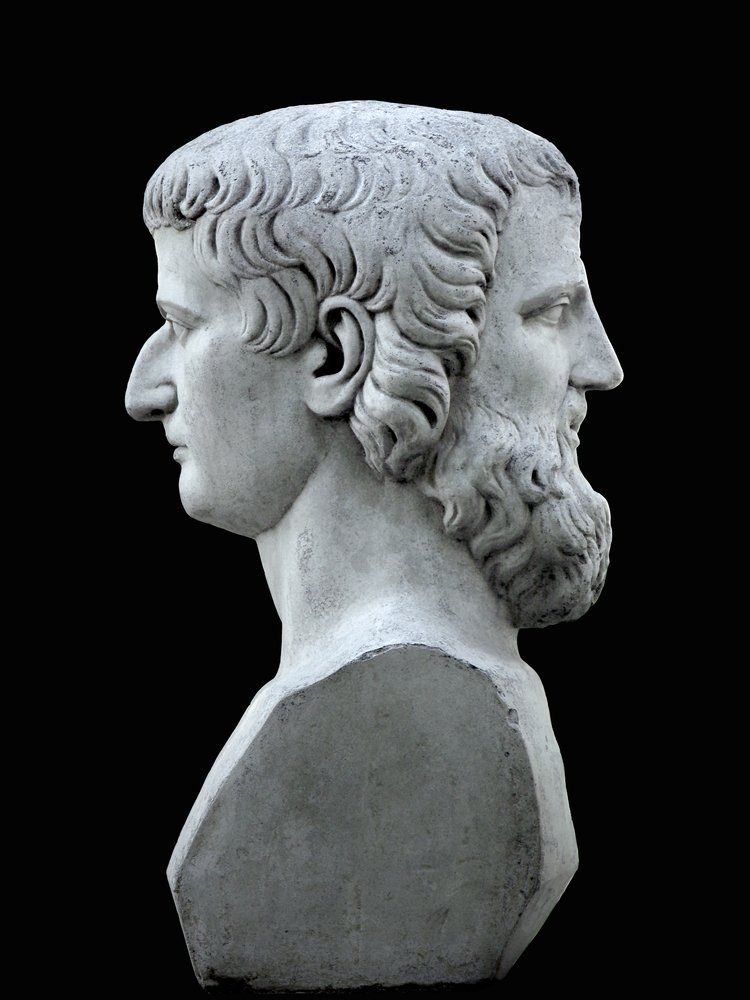 Эффект Януса – взгляд одновременно в будущее и прошлое
Дальновидность – это…
взгляд в прошлое, с целью увидеть тренды, которые сохраняются сейчас и проявят себя в будущем.
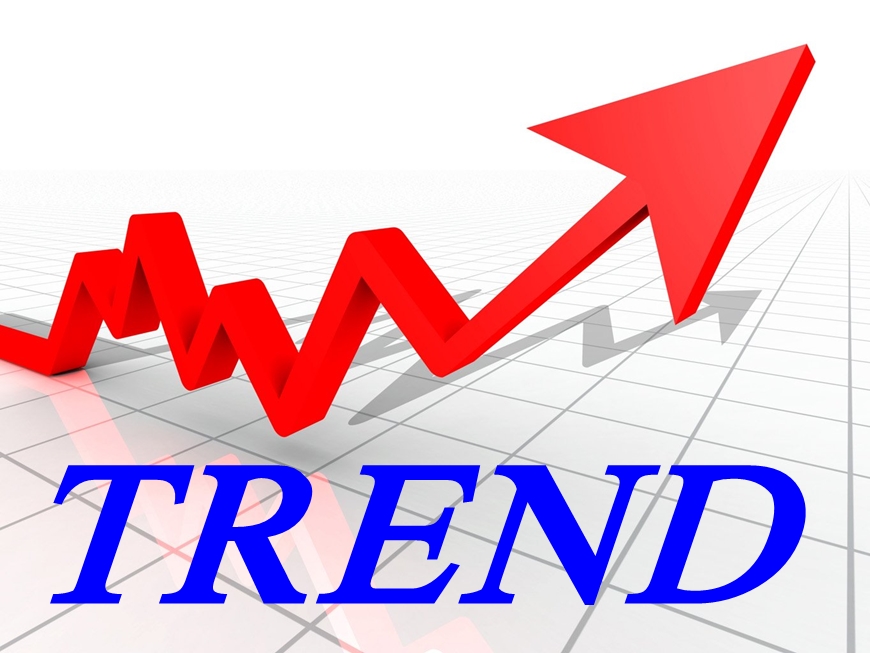 Дальновидность – это…
способность заметить не только тренды, но и смену парадигм.
Парадигма – это 
подход человека (общества) к любому явлению, его видение мира и взгляд на вещи
ментальные установки в рамках которых мы живем и действуем
Парадигма
Иллюстрация: парадигмы пессимиста и оптимиста
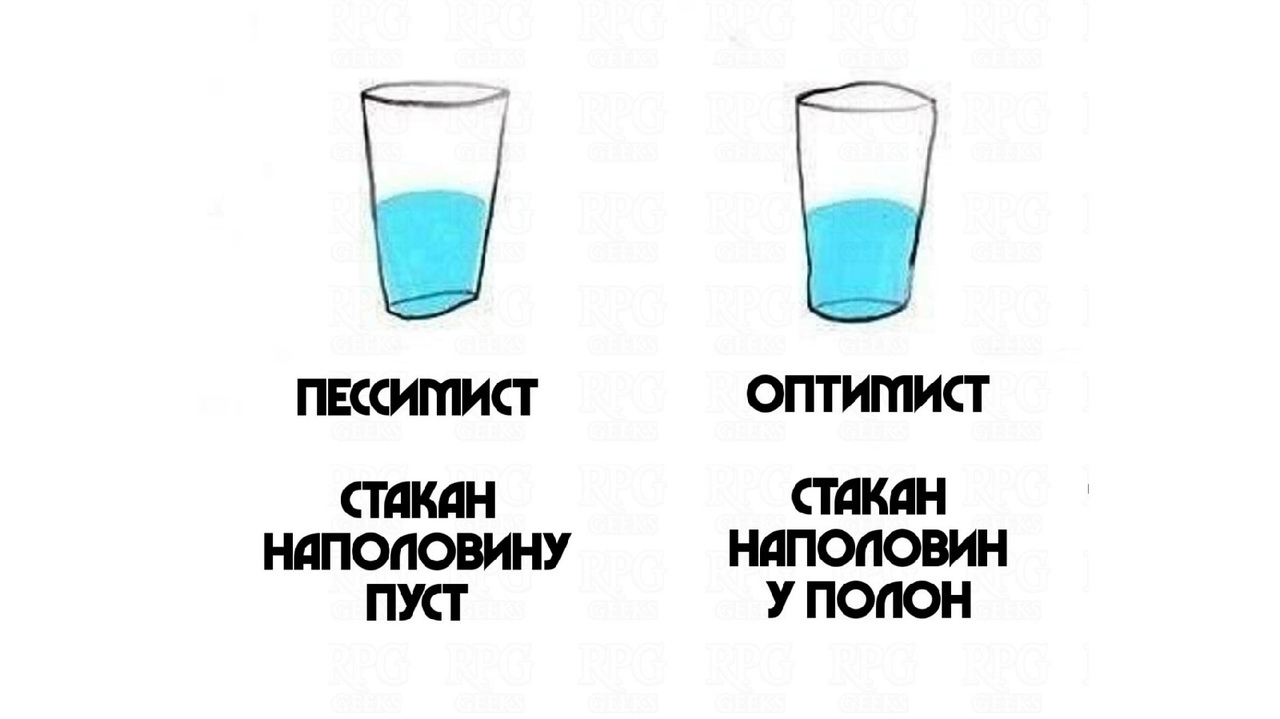 Новые парадигмы становятся трендами
Сменой парадигм можно считать только ту ситуацию, когда новая парадигма закрепляется в реальности.
Закрепившаяся парадигма – это новый тренд.
Примеры современных трендов
Внедрение искусственного интеллекта.
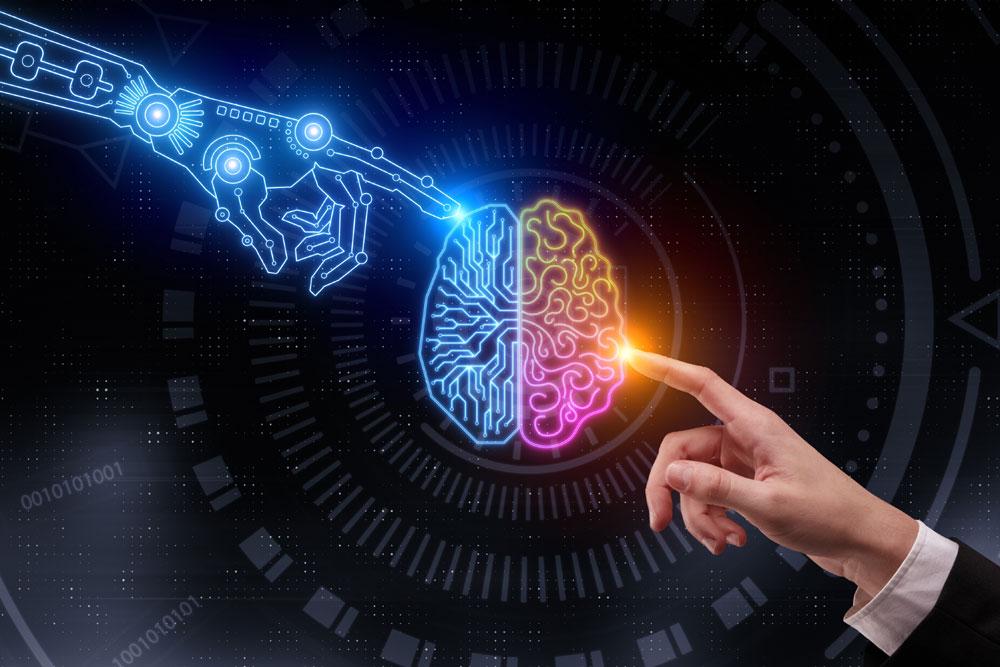 Примеры современных трендов
Смена акторов СМИ.
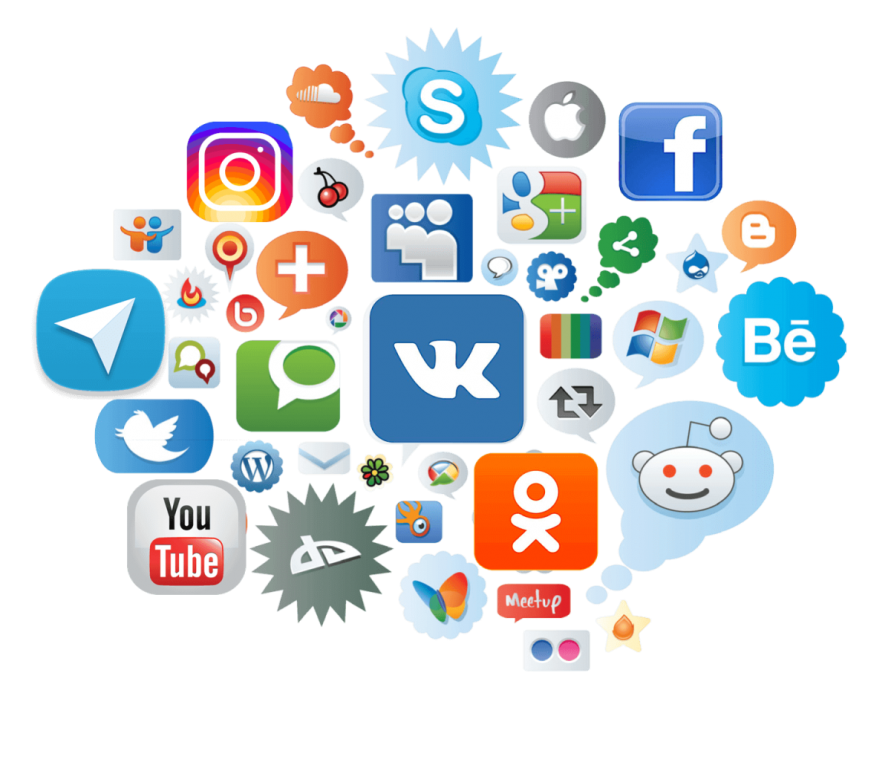 Примеры современных трендов
Молодежная субкультура.
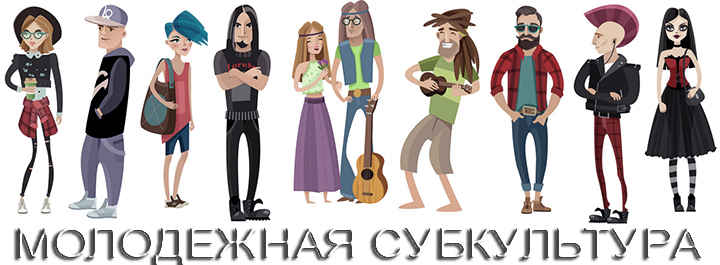 Важнейшая задача – сохранить чувство времени. 
Три родственных понятия, отражающих важнейшие аспекты лидерства:
 
ДАЛЬНОВИДНОСТЬ 
ПРЕДВИДЕНИЕ
ВИДЕНИЕ
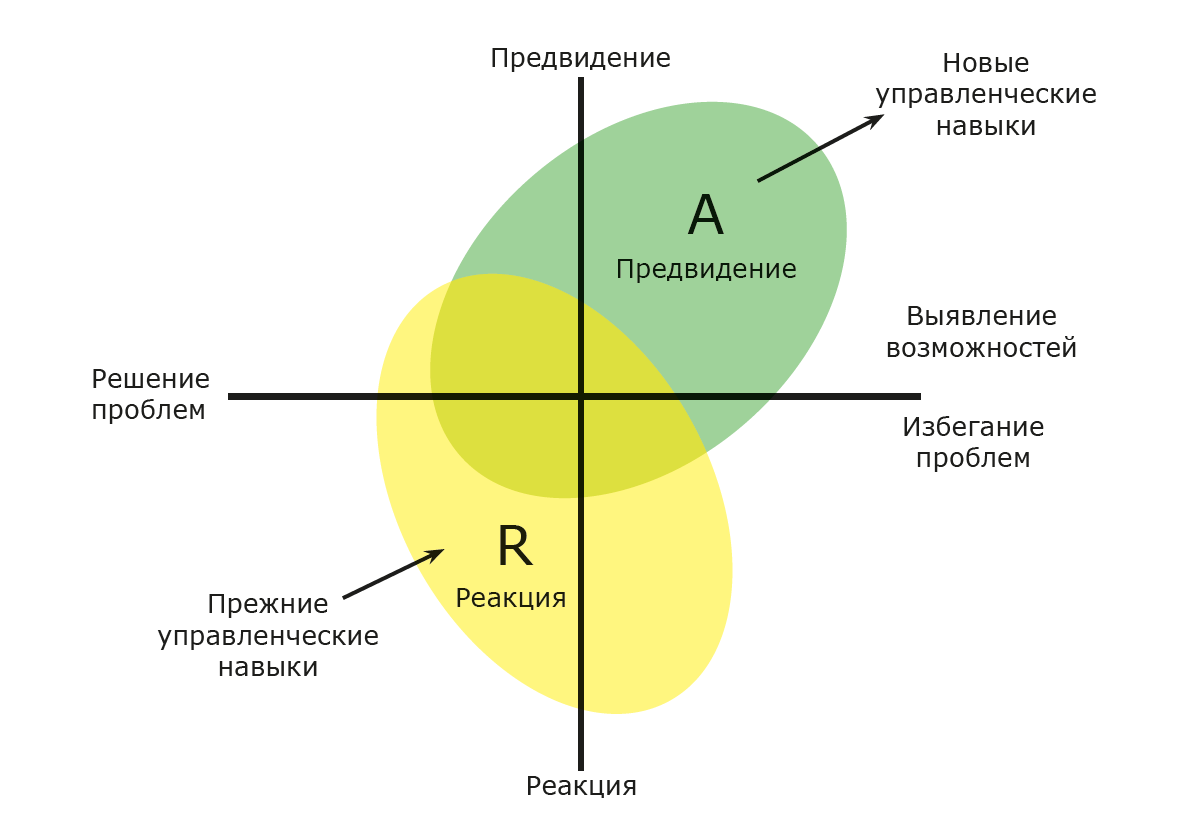 Лидерство в эпоху перемен: общие замечания
1. Чтобы чего-то добиться, этим надо заниматься. Тот, кто делает, чего-то в любом случае добьется. Ничто не происходит само по себе.
2. Осознавать, что это крайне сложная задача. Над ее решением бьются ведущий мировые компании и в нее вкладываются огромные деньги.
3. Надо быть готовым к ошибкам и к непростому труду по их исправлению
4. Не спешить радикально все менять, иногда надо просто довести до совершенства то, что есть.
5. Следовать библейскому правилу: «Если же у кого из вас недостает мудрости, да просит у Бога» (Иак. 1:5). Ср. Ис. 54 «будут научены Господом»
Развитие предвидения
Нет алгоритма, это навык, присущий людям с определенным складом ума: внимательность, наблюдательность, аналитичность, умение анализировать и синтезировать, знания истории, механизмов хода исторического процесса, умение выявлять тренды, особенно признаков смены парадигмы.
Привлекать других
Инструменты предвидения, доступные каждому: слушать…
Слушать коллег-пасторов и членов церкви. Прислушиваться к критикам
Читать книги, описывающие успешный опыт пасторского служения
Знакомиться с прогнозами других людей (с аналитикой).
Инструменты предвидения, доступные каждому: изучать…
Изучать себя (церковь)
Изучать среду (общество)
Изучать тренды в социально-экономической, политической, технологической, религиозной сферах.
Изучать динамику менталитета молодежи.
Инструменты предвидения: вовлекать…
Вовлекать в планирование как можно более число людей, особенно тех, кто мыслит нестандартно.
Вовлекать молодежь и даже подростков. Те, кто является носителем будущего, лучше всего способны это будущее нам открыть.
Поощрять инициативность (благодарить, вникать, помогать)
Анализировать проделанное, привлекая анализу как можно большее число людей. Когда выполненная работа не анализируется, организация обречена на повторение ошибок
Инструменты предвидения, доступные каждому: экспериментировать…
Невозможно все предвидеть. Прогноз может быть ошибочным. Выход - апробирование (пилотные или пробные проекты)
Экспериментирование также позволяет отточить и улучшить то, что оказывается удачным.
Красный свет
Мы говорили о переменах, о важности сохранения чувства времени. Но нужно всегда помнить, что у общества и у церкви есть неизменные ценности, которые не зависят от места и времени. Эти ценности не должны быть подорваны, иначе мы потеряем то, что называем собственной идентичностью.
Вместо заключения
«Хорошие игроки находятся там, где шайба. Великие – там, где она будет» (Уэйн Гретцки)